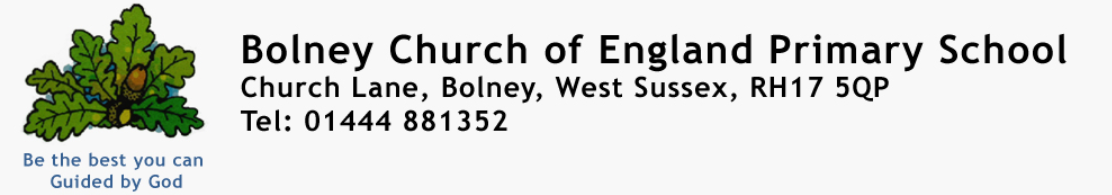 Welcome to  Silver Birch       Class
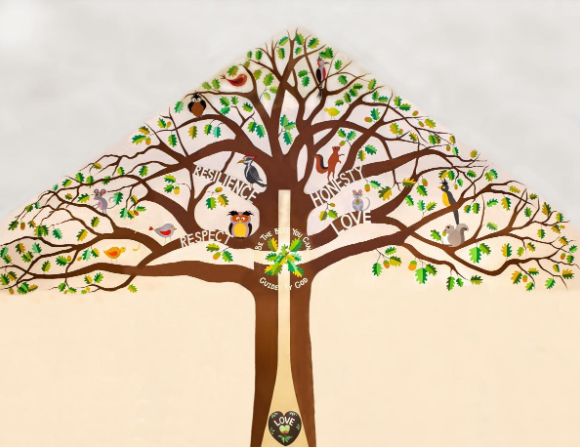 A Typical Day
Maths – sometimes split by year group, sometimes whole class
Assembly
English
Lunchtime
Art, Computing, History, Geography, Science, RE, RHE, Music
A Typical Week
Our Project Overview
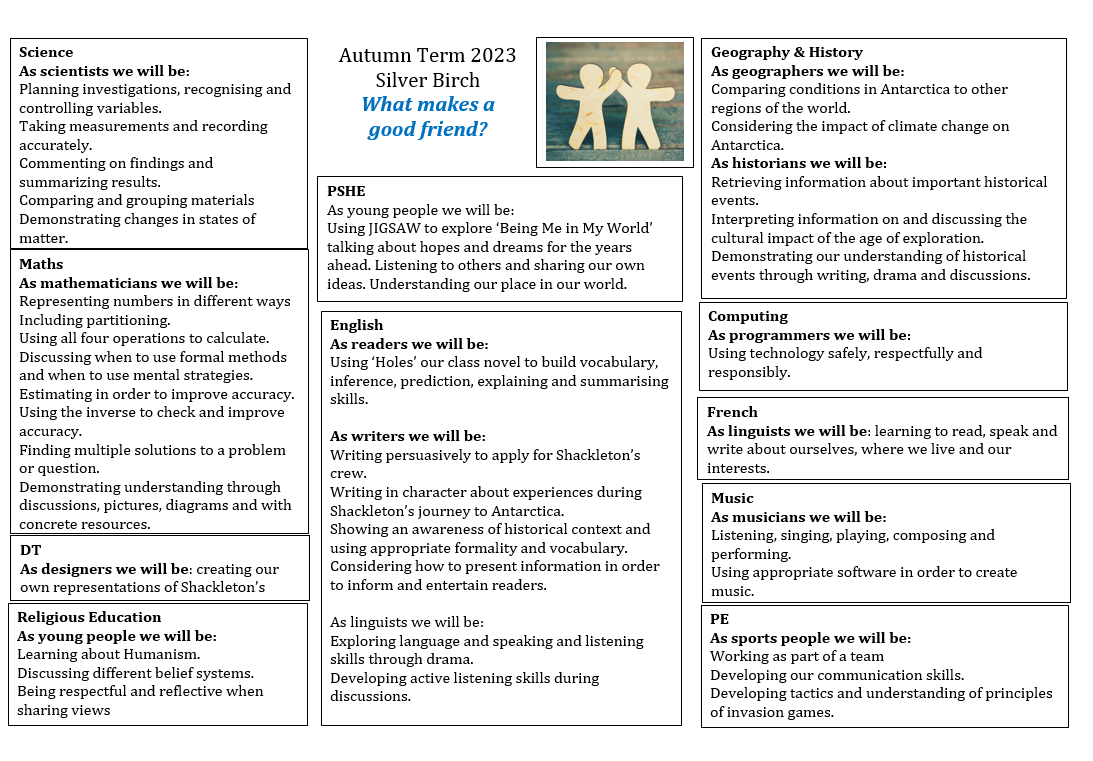 Our class book for this term
Not essential but own copies are really useful for engagement and following along in lessons

Please discourage reading ahead – as children will not get chance to practise inference and predictive skills as much
Home Learning
This should include:
Daily readingThis might be a fiction book, newspaper, magazine, non-fiction book, instructions, recipe, directions or any form of writing!
Times Table Practice - TTRockstars
Using real life maths – shopping, baking, measuring and telling the time for example.
Any additional home learning set by class teacher – for example the use of Spellingframe)
Home Learning
Spellingframe.co.uk 

TTRockstars

We will send out log in information – any issues email me!
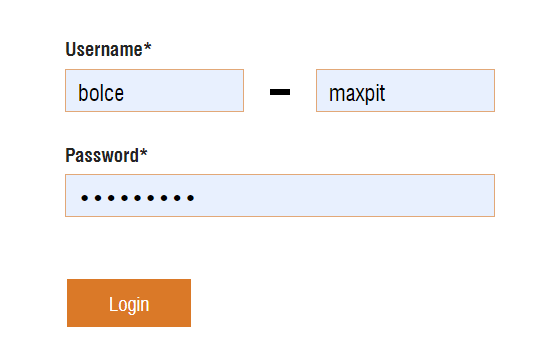 Quick Reminders
Bring a water bottle to school
Wear PE kits on PE days – Tuesday/Thursday
Make sure clothes and PE kit are clearly labelled with the correct name - especially second hand uniform
Check the uniform  policy 
Phones to be kept in office – handed to Zoe at start of the day
Useful Information
School Website:     https://www.bolneyschool.org.uk/
School Phone Number:     01444 881352
Email Zoe in the office:     office@bolneyprimary.school

Class Teacher email: mpitt@bolneyprimary.school
Please do not expect an immediate response. If you message is urgent, email the school office.
Well-being
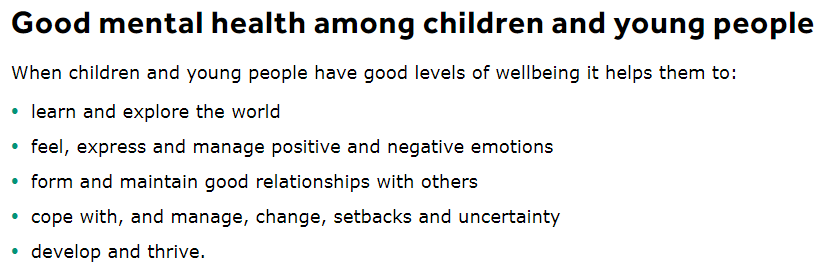 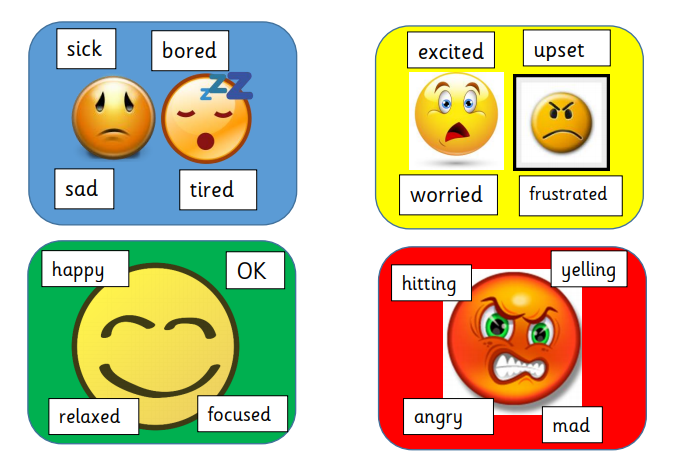 Anna Freud Centre for Children and Families
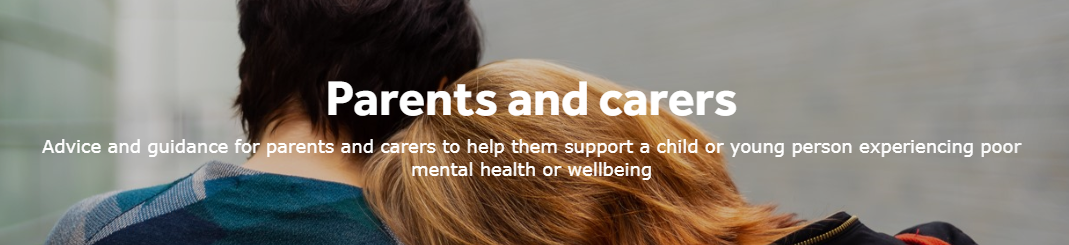 Zones of Regulation – more information on the school website
Talk to your children and talk to us – we are here to listen and help.